DfE Mental Health Leads Offer
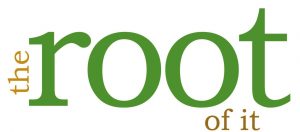 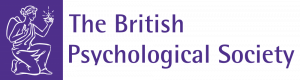 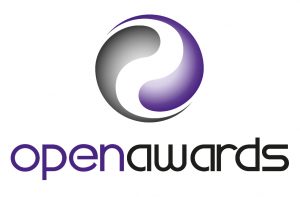 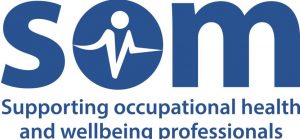 National Educational Leaders in Mental Health
The pathway for Headteachers, Deputies and other senior leaders who are also undertaking the role of Designated Mental Health Lead. 
Three-day training over three half-terms. 
Participants need to complete some self-study and keep a portfolio to gain evidence meeting the requirements of a lead and become certified. 
Participants completing this will also earn a Level 4 Certificate in Mental Health Aware Leadership.
Advanced Designated Mental Health Lead
This pathway is for Mental Health Leads who sit outside the senior leadership positions and are already in role.
Three days over three months.
Advanced training covers the full DfE specification for the role and also involves some self-study and keeping a portfolio. 
Participants completing this will also earn a Level 4 Certificate in Mental Health Aware Leadership.
Modules are aligned with the principles of Public Health England and the Department for Education’s Promoting Children and Young People’s Emotional Health and Wellbeing.
Understanding the Role

Ethos and Culture.
Leadership and Management.
Pupil Voice.
Parents, carers and the community.
Staff support and development.
Identifying need and monitoring the impact of interventions.
Targeted approach.
Curriculum, teaching and learning.
Benefits of attending
• School or college improvement (senior course)
• Improved knowledge 
• Increased skills with dealing with resistance 
• Improved skills with engaging with pupil voice, parents, carers, families and the community 
• Increased consideration for staff wellbeing (senior course)
• Assess resources and interventions for effectiveness 
• Increased confidence to advise others 
• Evidence of good practice 
• Review mental health protocols 
• More in-depth understanding of mental health professionals
• Accreditation
Cost and Grant Process
Schools and colleges can apply for DfE funding to cover the £800 cost of this course. Additional places can also be purchased.

Reserve your place on a course.  Please head to www.mentalhealthlead.com.
Apply for the grant from the DfE.
The network will send you an invoice and a code to claim your grant.
You claim for the grant money.
The network confirms your place.
You attend the training.
Dates
For middle leaders:
Current Lincoln course has started.
Boston : January 12th, February 8th and March 16th.

For senior leaders:
Lincoln: November 17th, January 26th and March 23rd.
Boston: December 7th, February 1st and March 2nd.  
Grantham: January 17th, February 23rd and March 29th.